Καρκινος παγκρεατος
N. ΑΛΕΞΑΚΗΣ
Καθηγητής ΕΚΠΑ
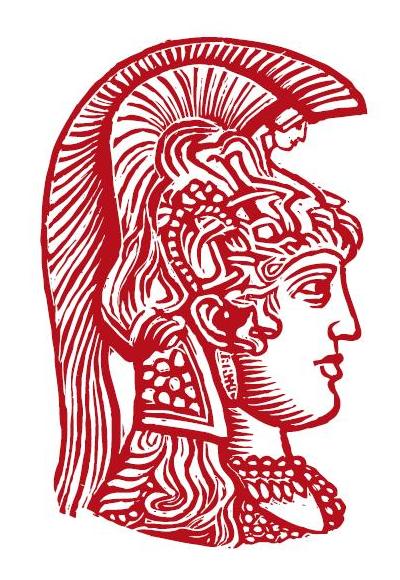 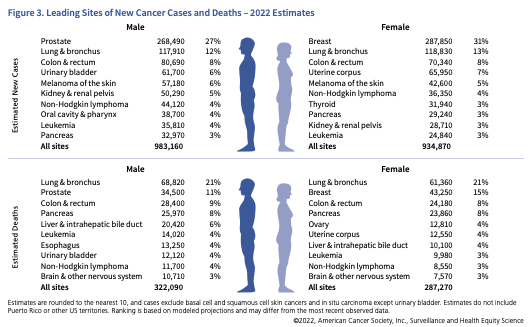 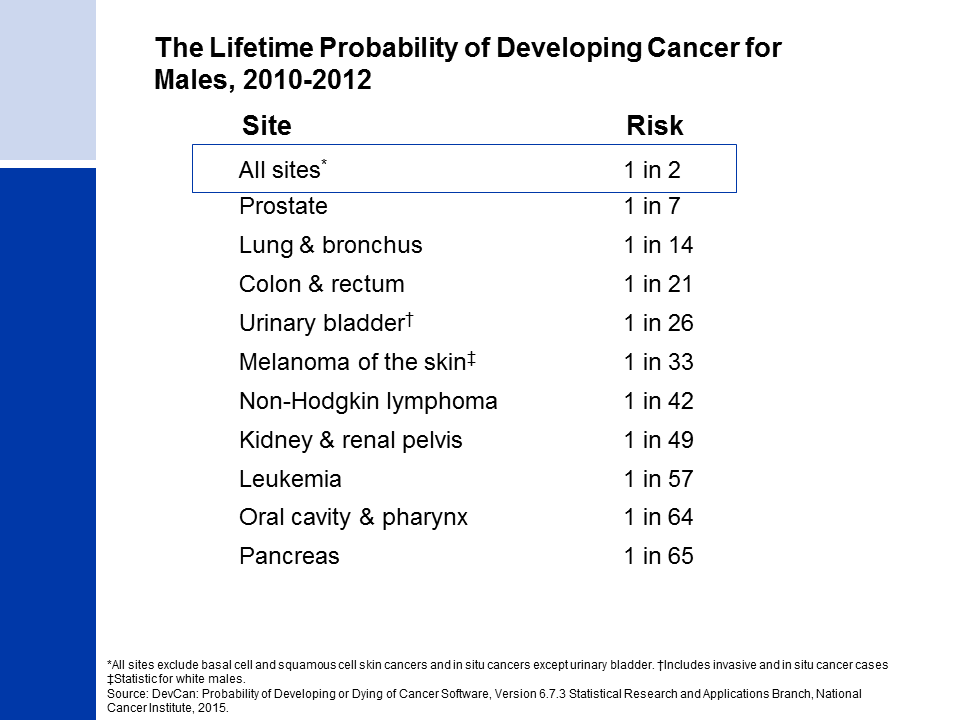 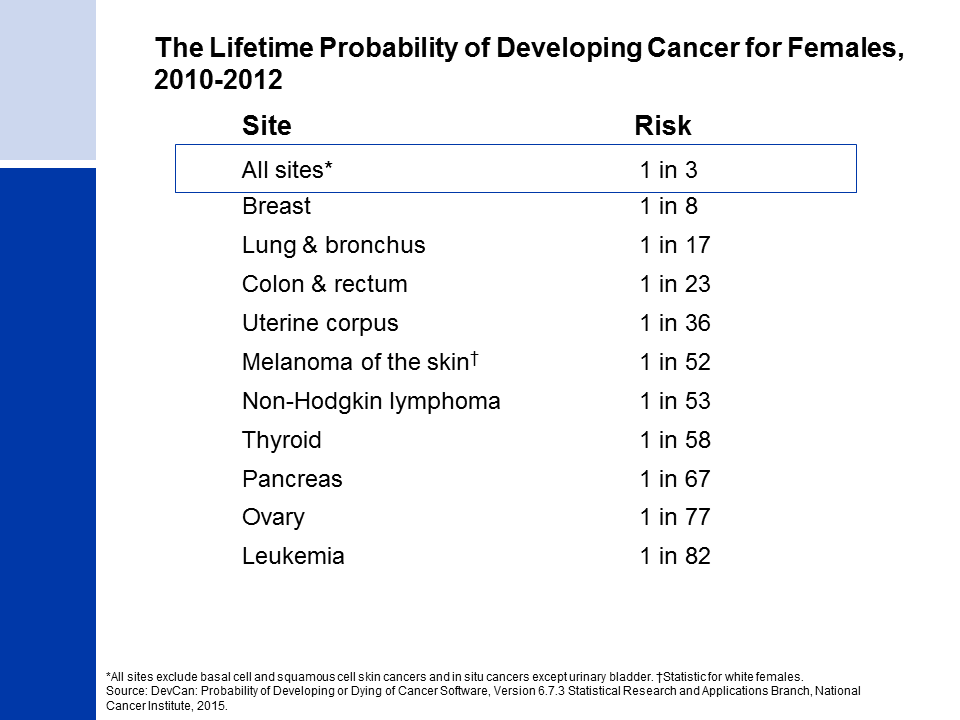 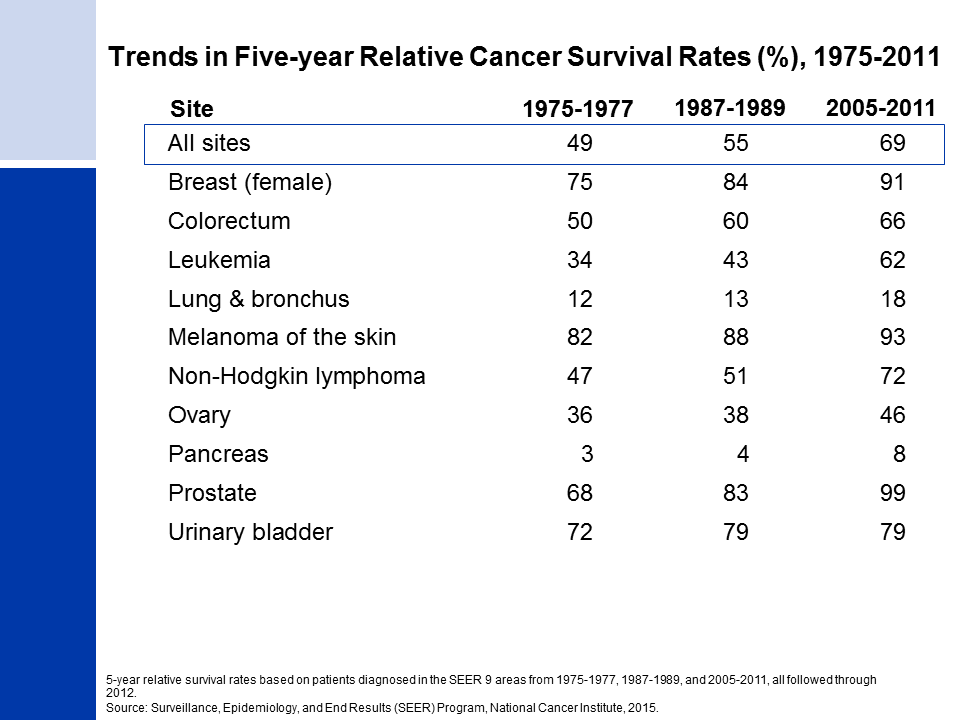 Καρκίνος παγκρέατος στην Ελλάδα: globocan 2012
καρκίνος παγκρέατος: 
παράγοντες κινδύνου
Ηλικία
Ο ΚΠ είναι νοσος σχετιζομενη με την αυξηση της ηλικίας
Υψηλοτερη συχνοτητα στα 65-75 ετη
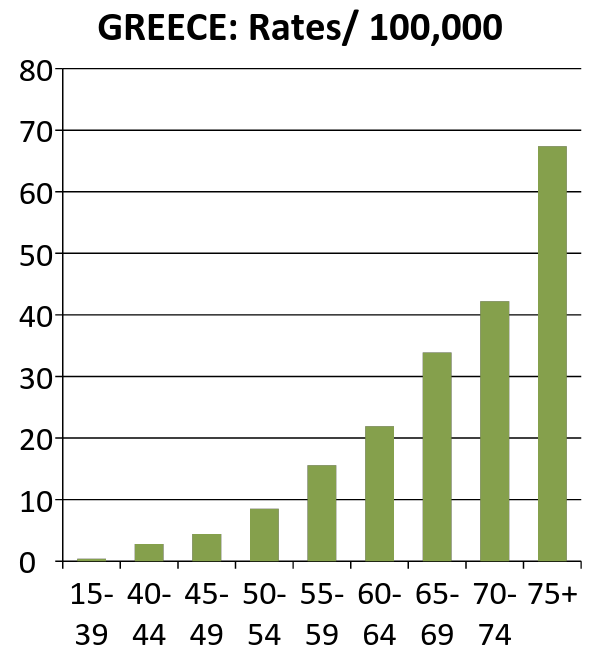 GLOBOCAN 2008
Φυλο
Ο ΚΠ είναι πιο συχνος στους ανδρες: 1.4/1
Μείζονες κ ελάσσονες παράγοντες κινδύνου ΚΠ
Κληρονομικά σύνδρομα σχετιζόμενα με ΚΠ
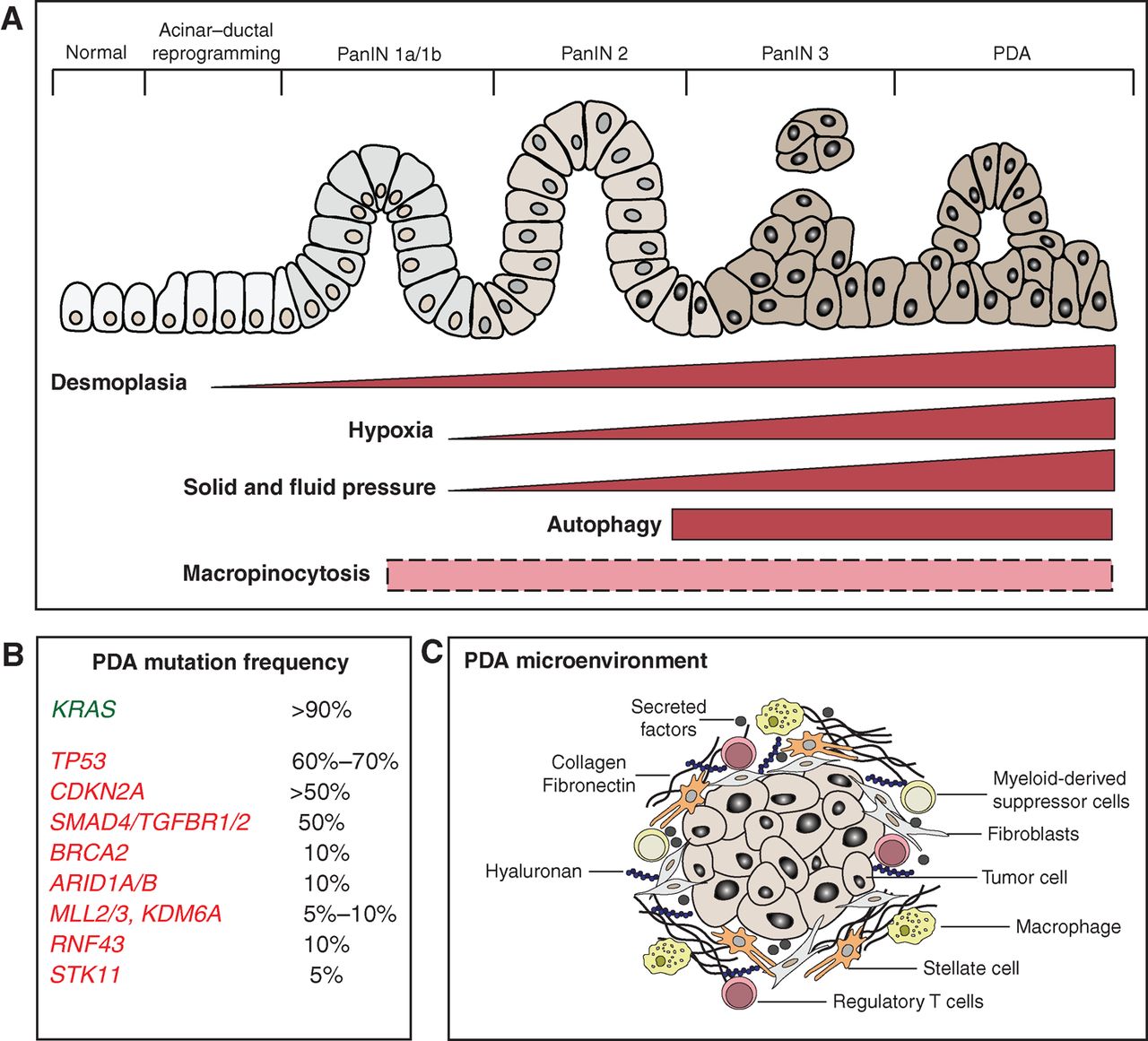 Καρκίνος παγκρεατος
95% εξωκρινές παγκρεας [90% αδενοκ. πορων]
75% κεφαλη
25% σωμα/ ουρα  
5% ενδοκρινες παγκρεας
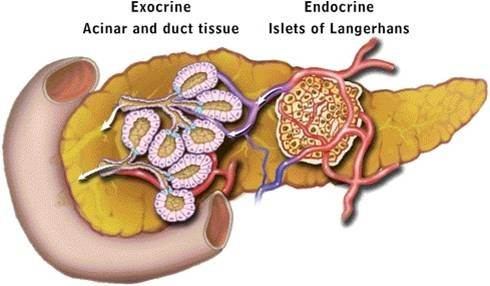 Συμπτώματα
Φυσικη εξεταση
ικτερος
Διαταση χοληδοχου κυστης 
Ηπατομεγαλια / ασκιτης
Εργαστηριακα
Αυξημενα ALT, AST, γGT, APH 
Ca 19-9 >100 U/ml
Απεικόνιση: διαγνωση- σταδιοποιηση-εκτιμηση εξαιρεσιμοτητας
ce-CT
MRI
ERCP
EUS
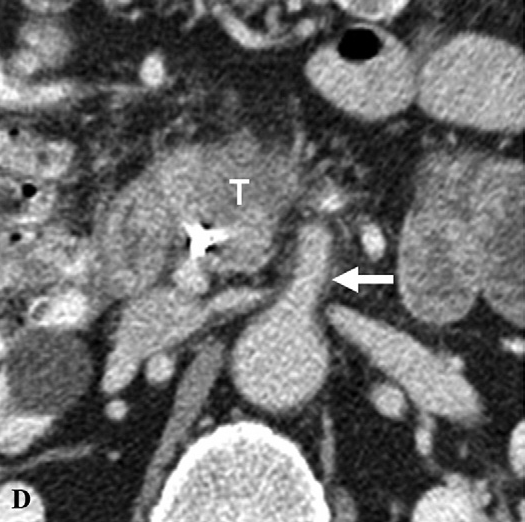 Lung metastasis from PDAC-F 74Y
AJCC 8th ed
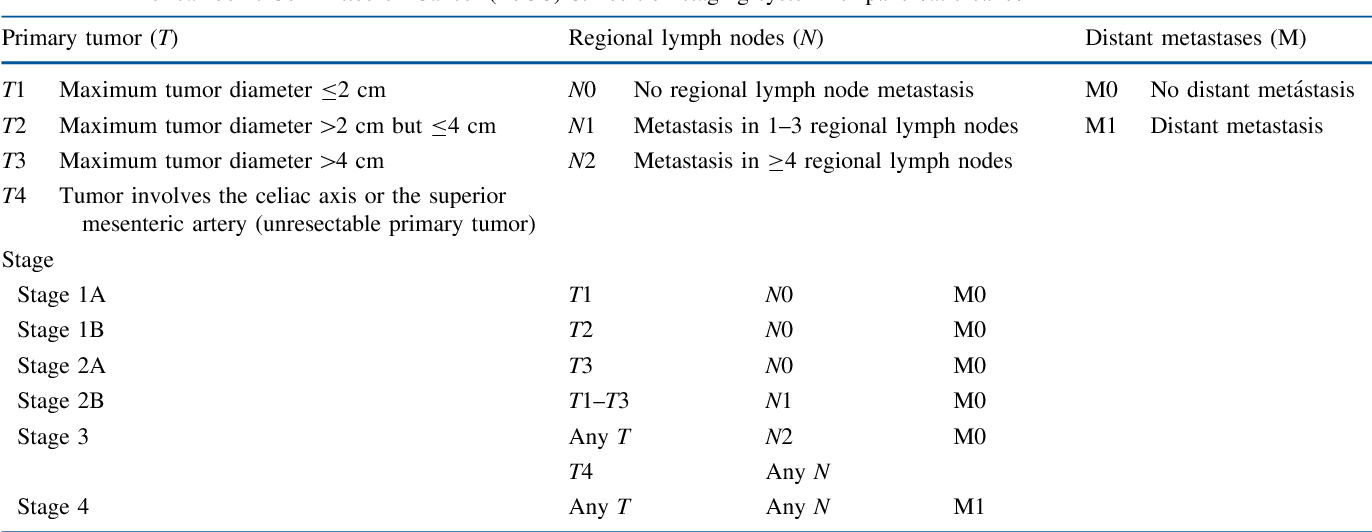 Σταδιοποιηση κατά την διαγνωση
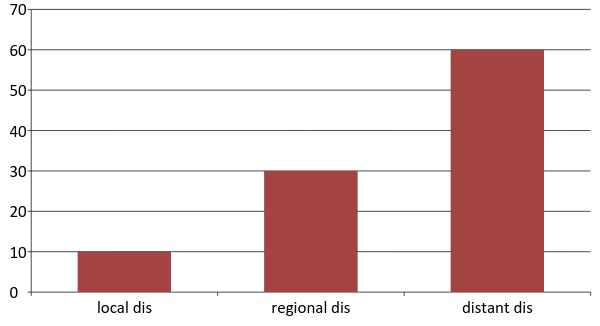 J Gastoint Surg2006, Surgery 2008
ΚΠ: αλγοριθμος αντιμετωπισης
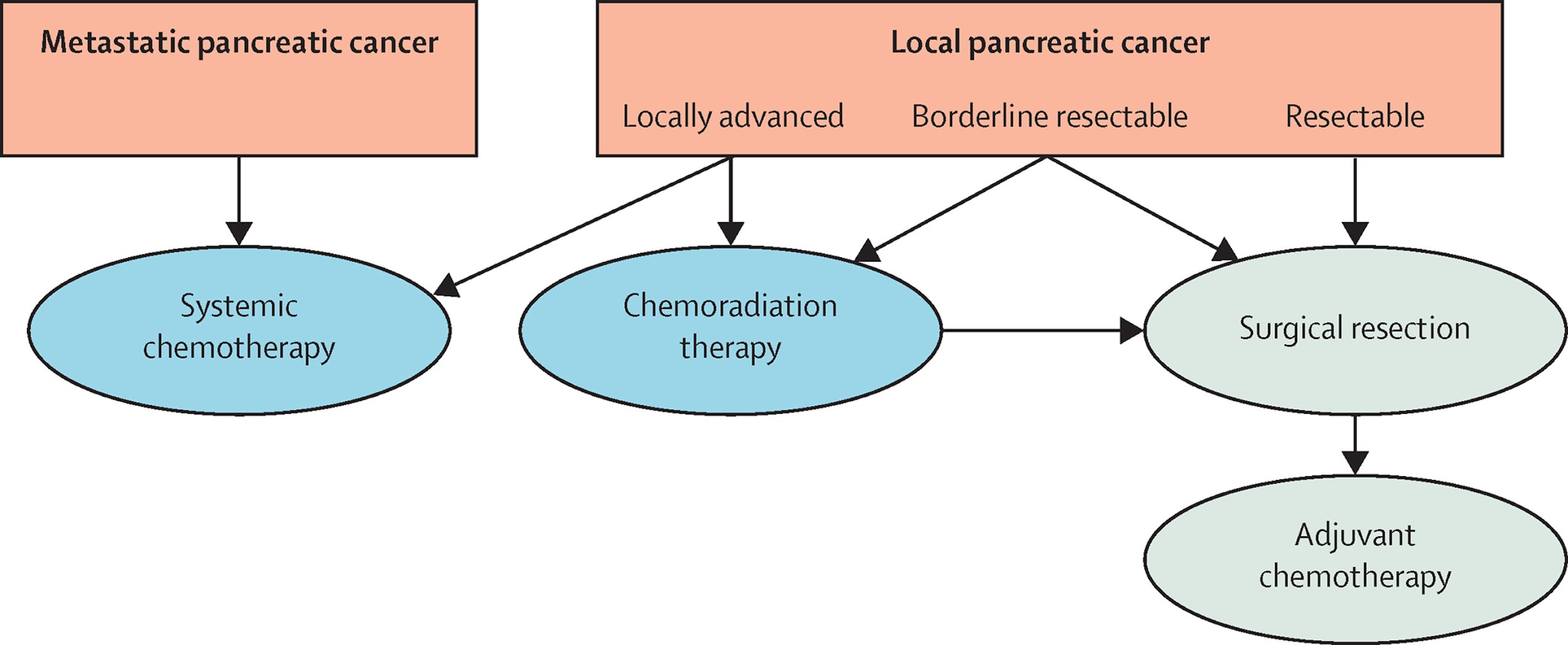 Resection rates
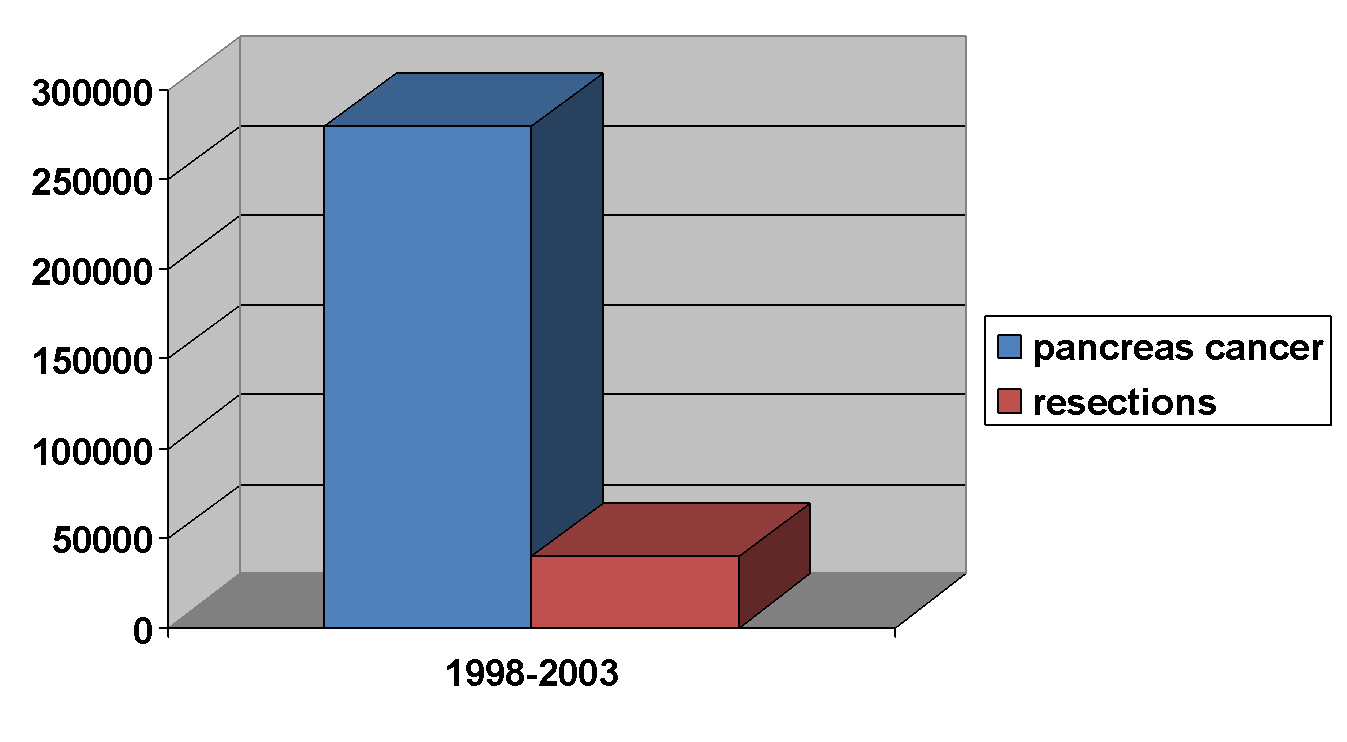 14%
Ann Surg 2007
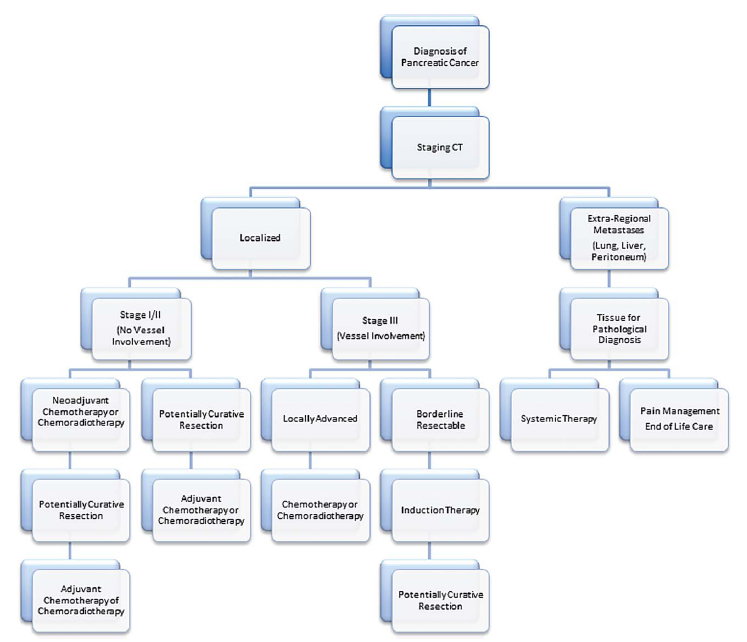 Παγκρεατο-δωδεκαδακτυλεκτομη
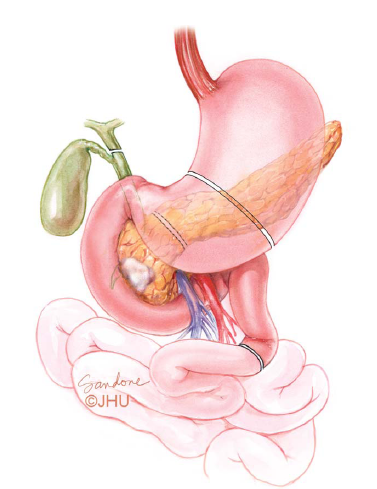 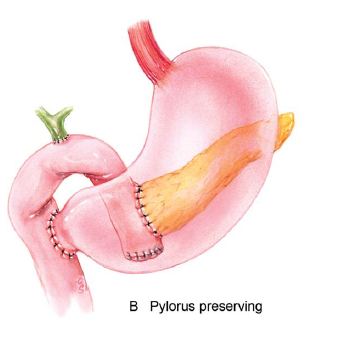 Λεμφαδενεκτομη
ΧΜΘ+/-ΑΚΘ μετα από παγκρεατεκτομη
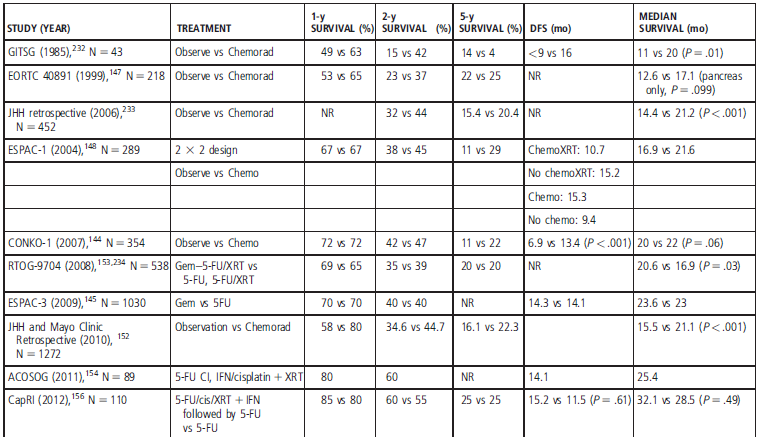 folfirinox or gemcitabin as adjuvant Tx for resected PaCa-NEJM2018
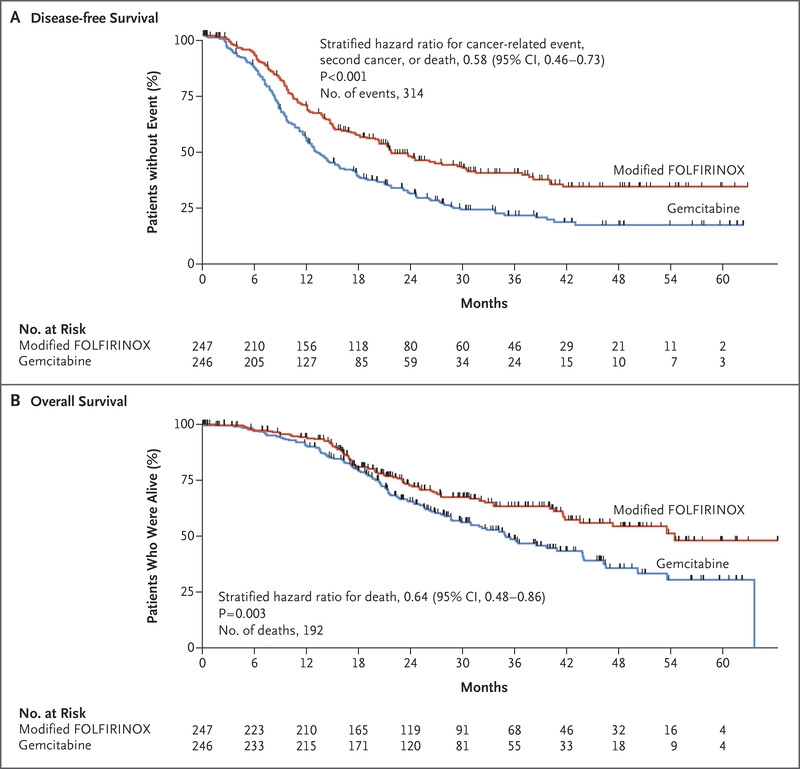 median survival 54 vs 35 mo
adverse ¾
76% vs 53%
ενδοκρινικοι ογκοι παγκρεατος
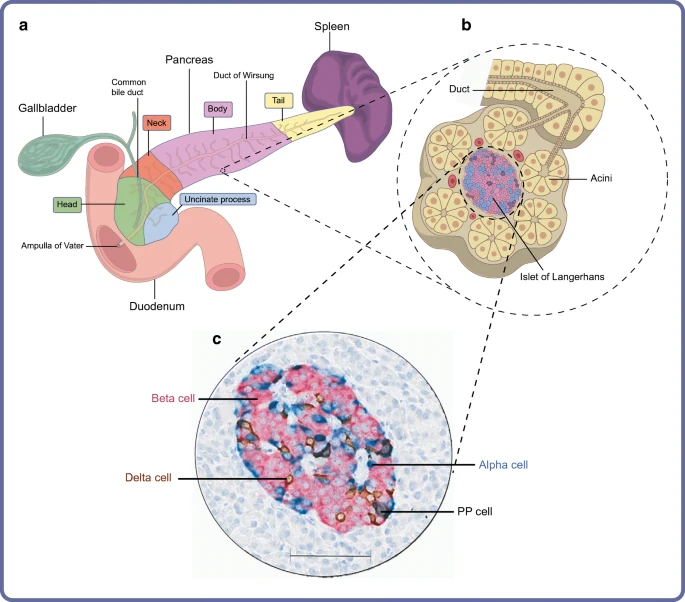 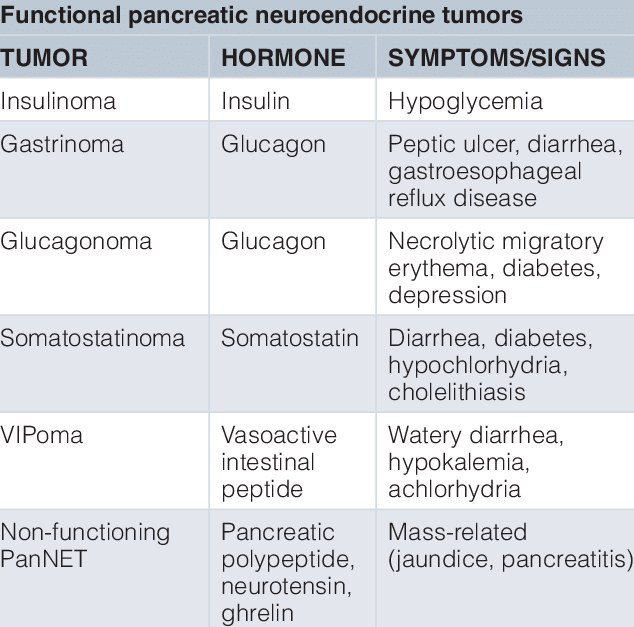